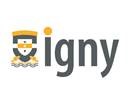 IGNY: Projet de construction de la cantine scolaireCantine définitive et provisoire
220929_Cantine CURIE_Presentation projet_V0
IGNY_Cantine Curie_Contexte de la cantine actuelle & Projections
Contexte

Inscription du projet dans un projet ambitieux de renouvellement urbain piloté par une société d’aménagement
Opportunité pour la ville de s’embarquer dans ce projet global
Le restaurant actuel est dépassé fonctionnellement et techniquement
Un restaurant arrivé à saturation en terme de nombre de places
Projections & Ambitions

- Une démarche environnementale visant à réduire la consommation     énergétique du bâtiment tout en garantissant le confort de ses usagers
Amélioration du fonctionnement actuel
Anticiper le besoin d’implantation d’une salle multi-activité en R+1
Anticiper l’augmentation projeté des effectifs scolaires
220929_Cantine CURIE_Presentation projet_V0
2
IGNY_Cantine Curie_Plan Masse projeté
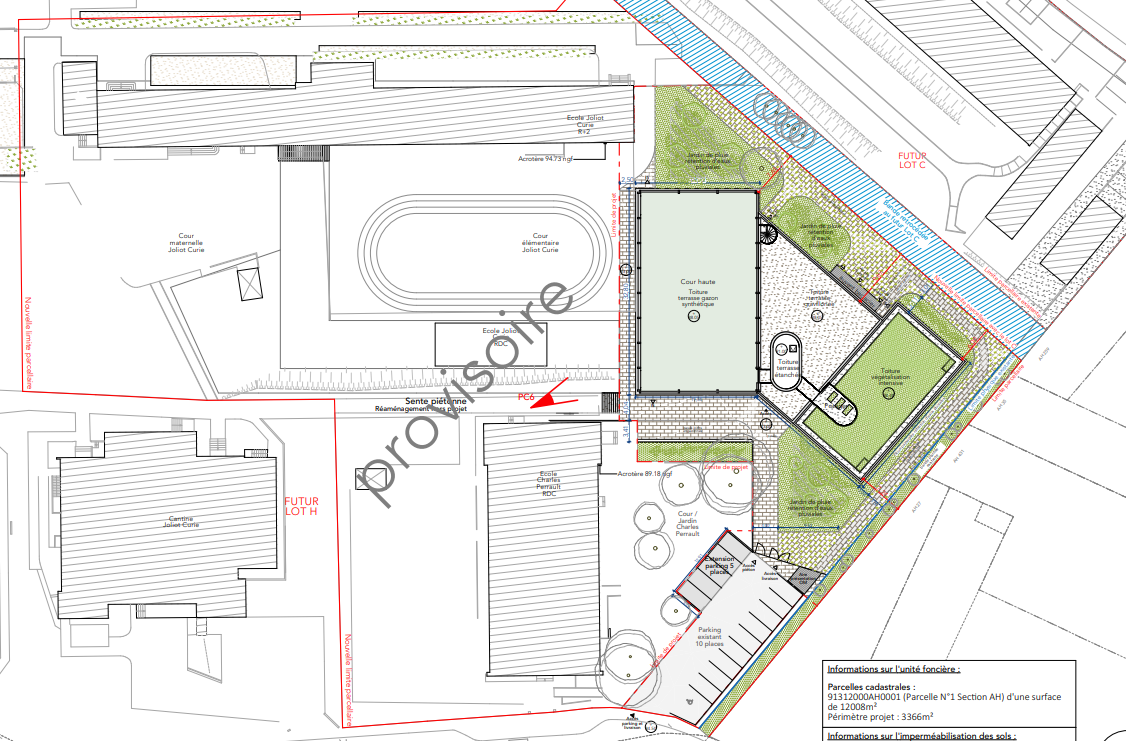 provisoire
3
220929_Cantine CURIE_Presentation projet_V0
IGNY_Cantine Curie_Perspective d’insertion projeté
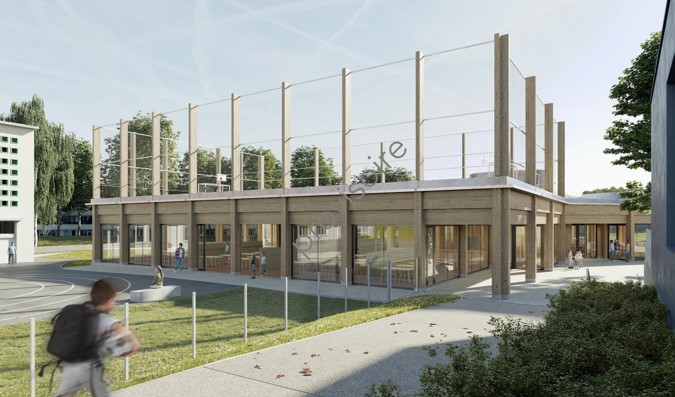 provisoire
4
220929_Cantine CURIE_Presentation projet_V0
IGNY_Cantine Curie_Plan de toiture projeté
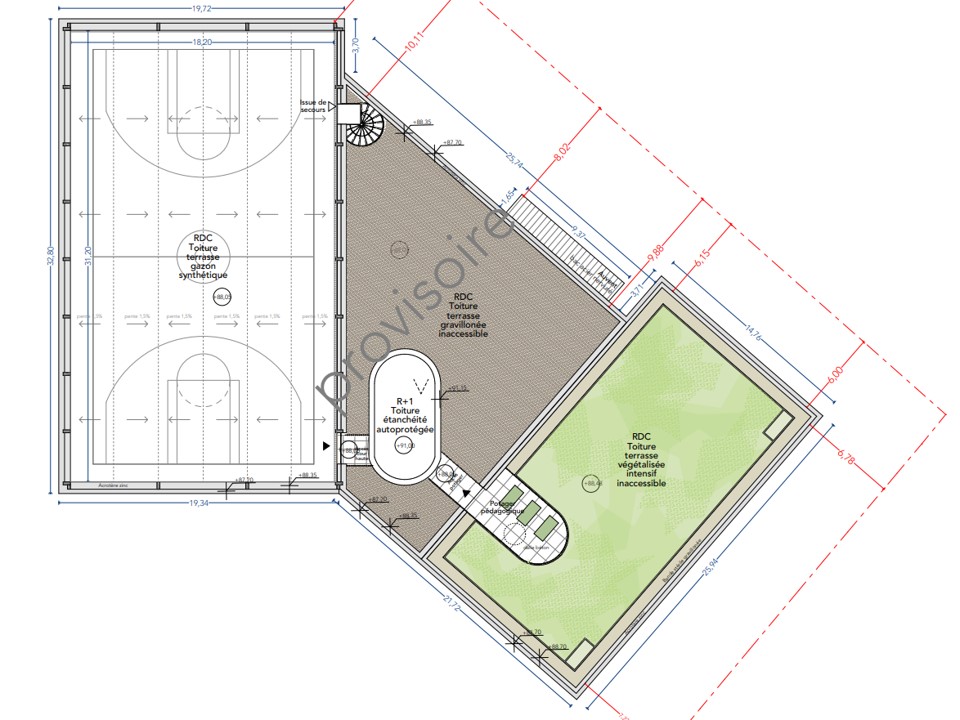 provisoire
5
220929_Cantine CURIE_Presentation projet_V0
IGNY_Cantine Curie_ESQuisses RDC projeté
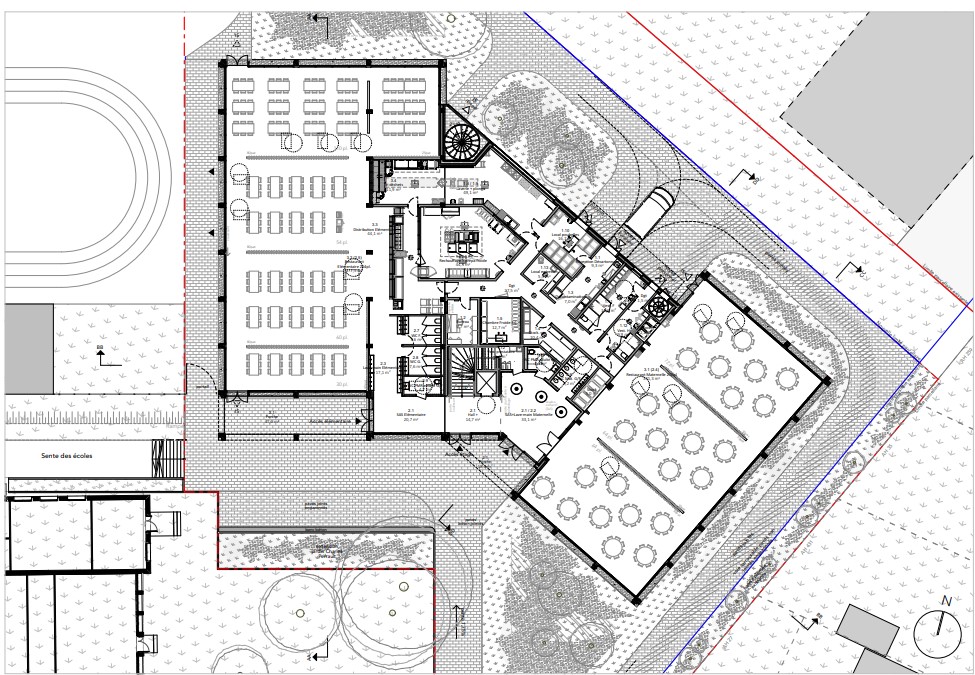 provisoire
6
220929_Cantine CURIE_Presentation projet_V0